Can you spot the mistakes
In these signs?
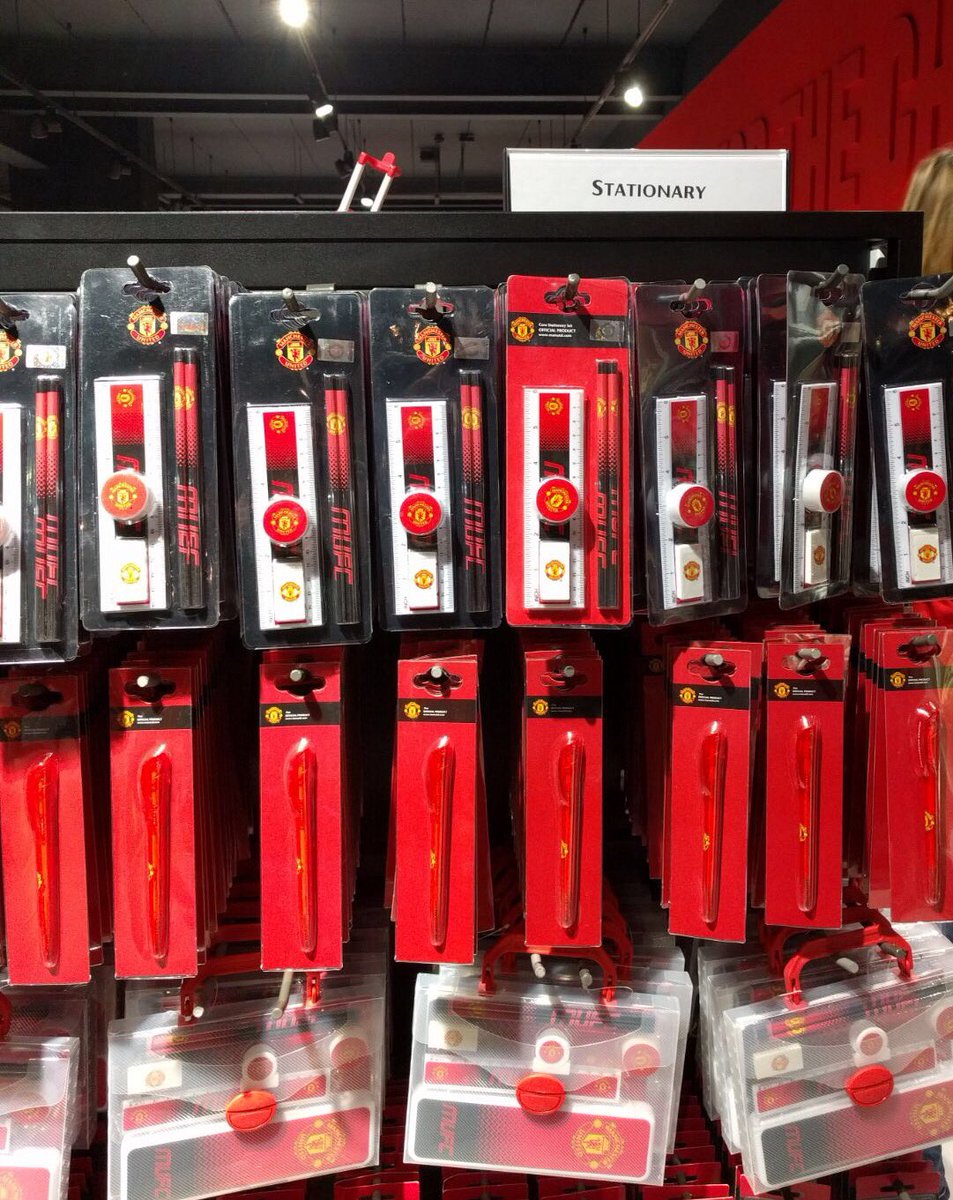 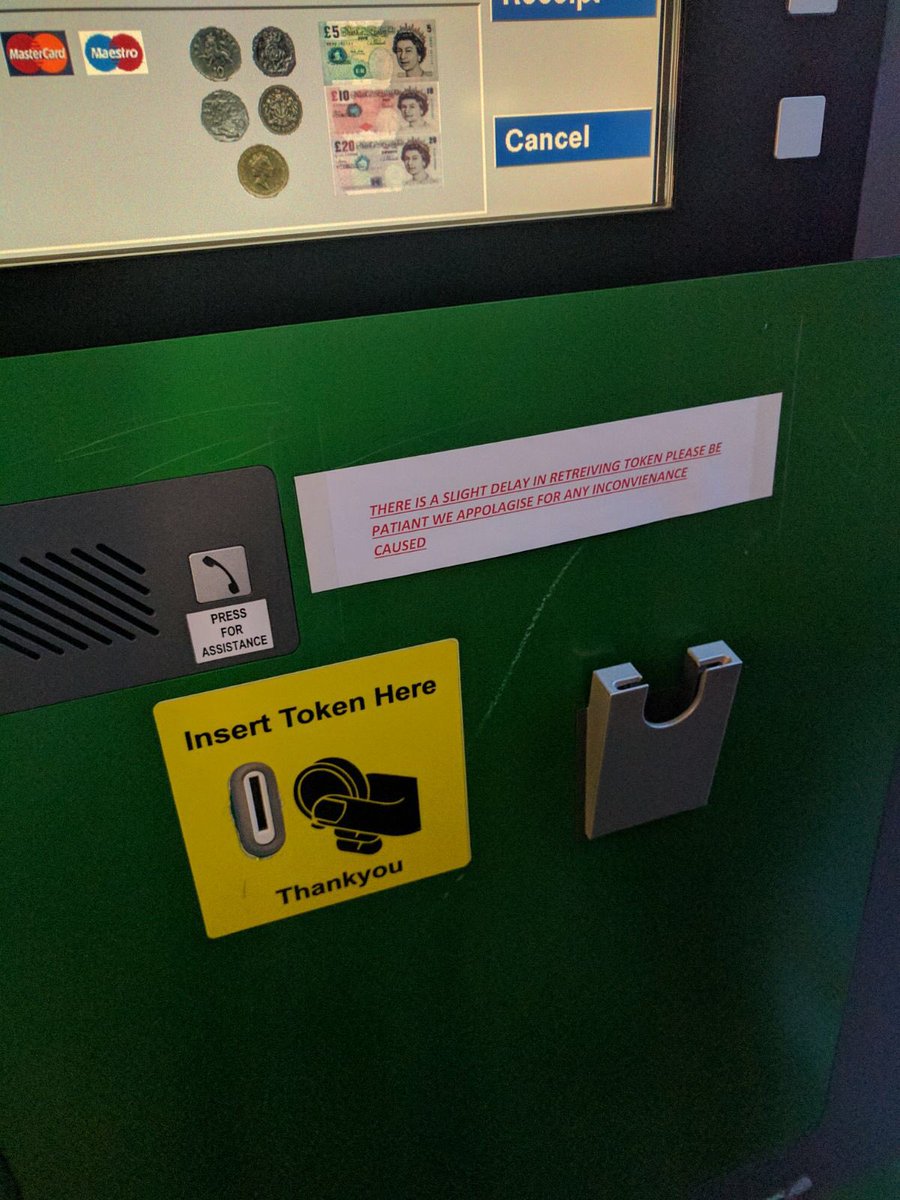 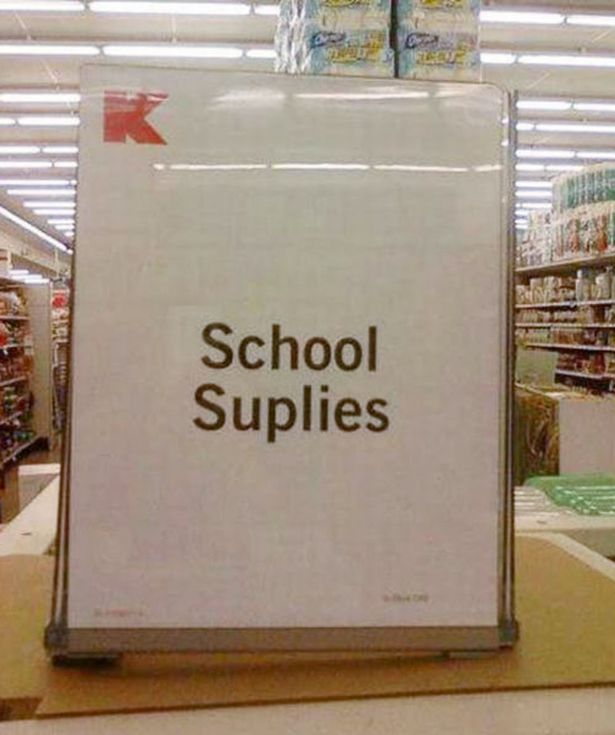 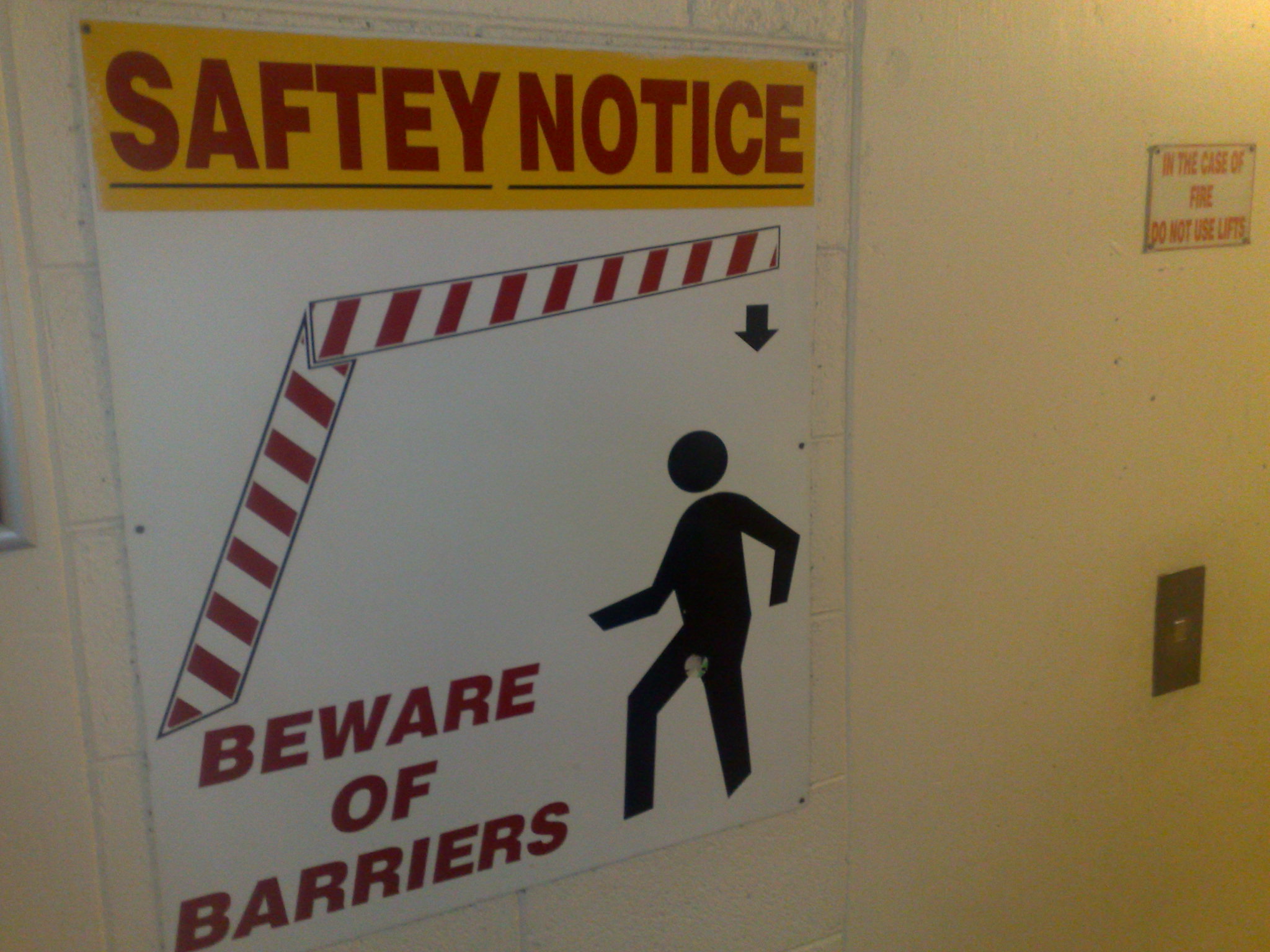 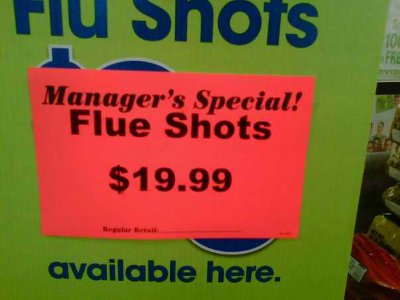 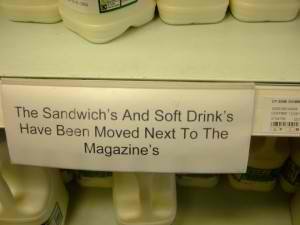 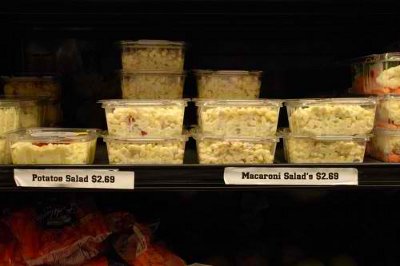 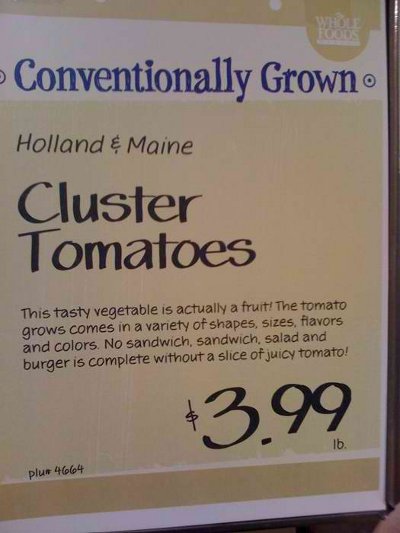 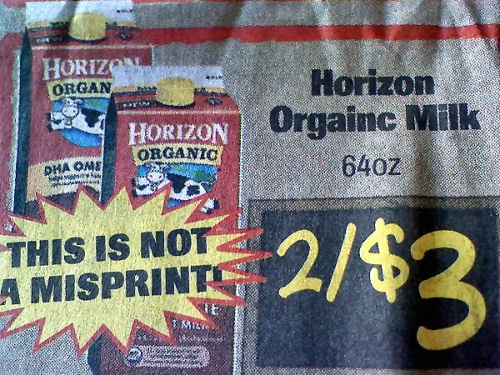 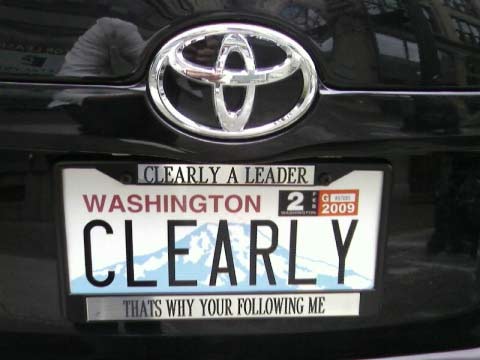 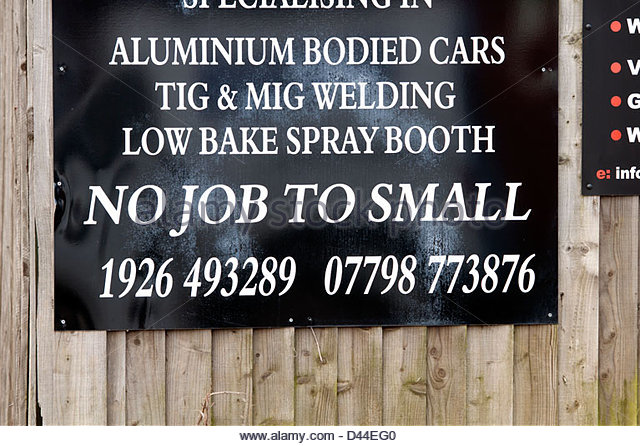 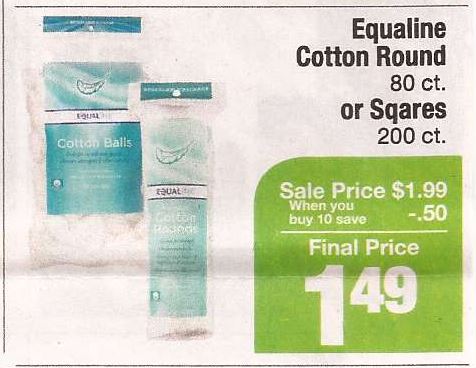 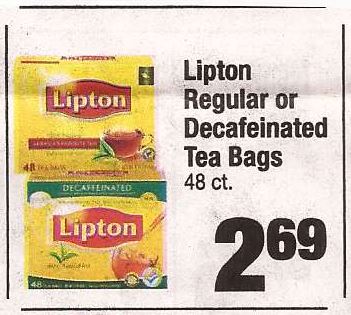 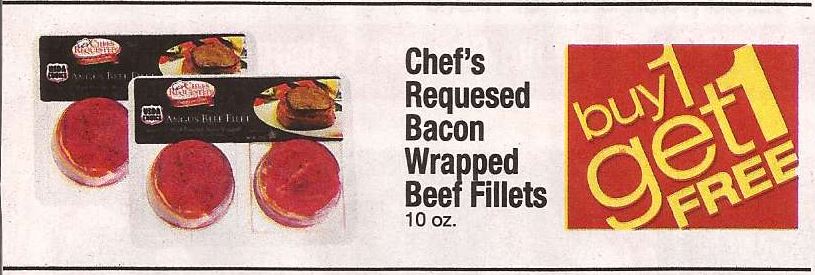 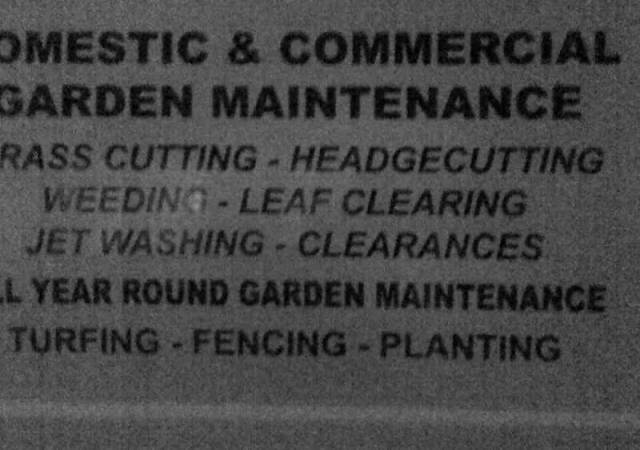 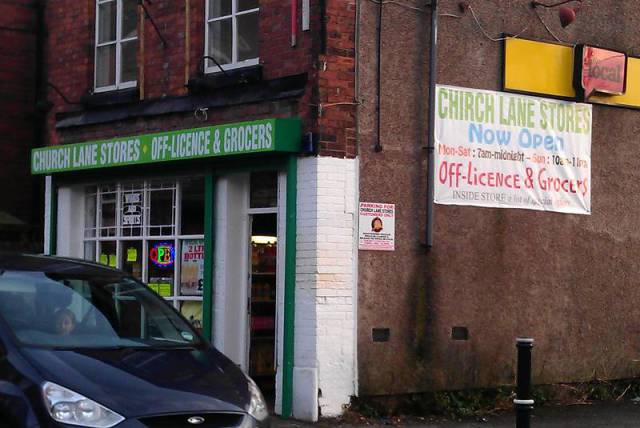 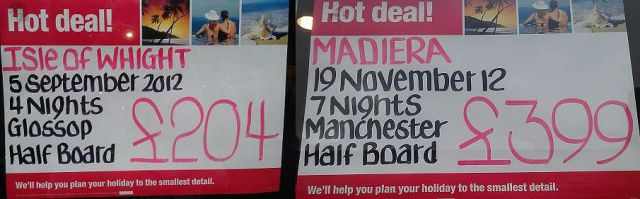 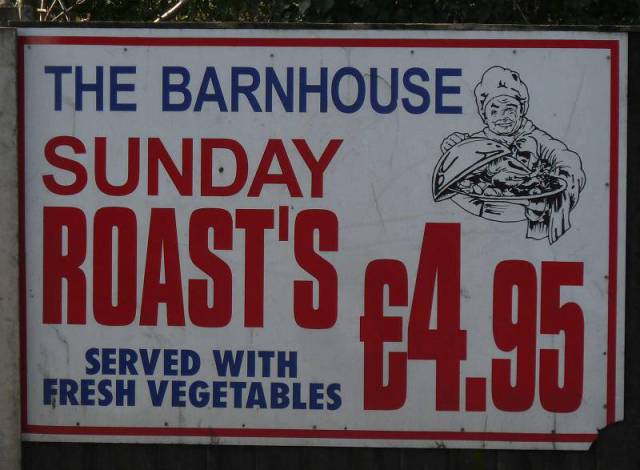 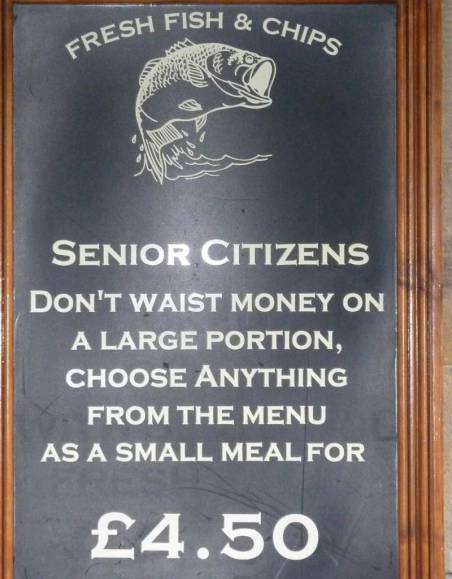 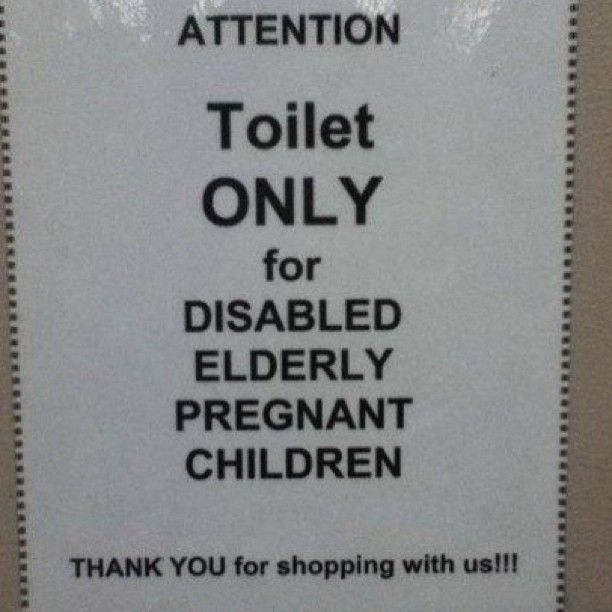 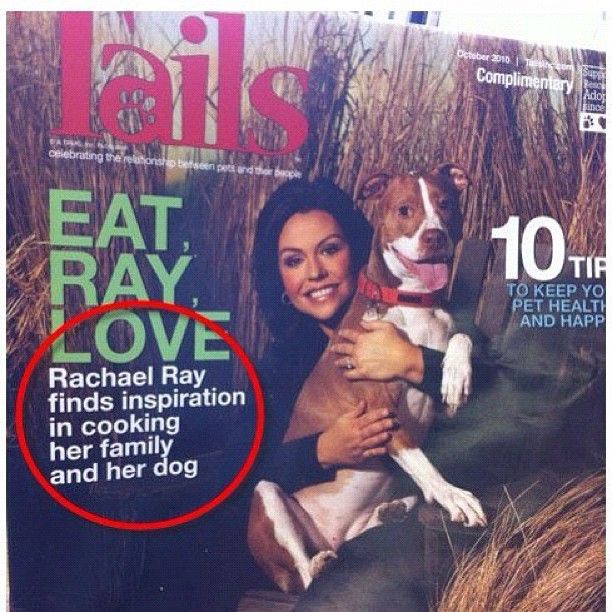 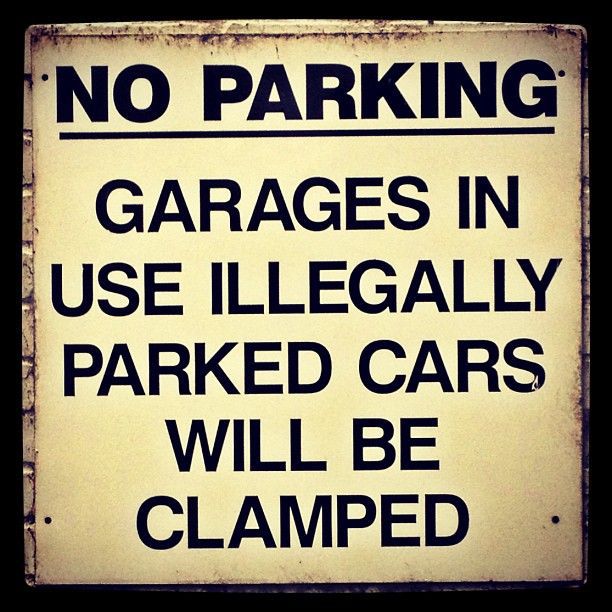 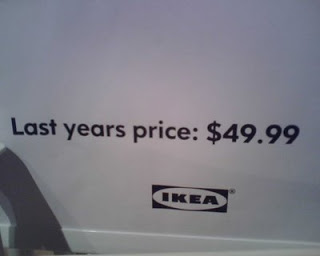 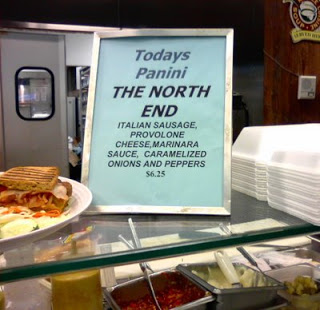 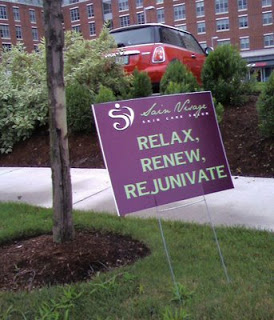 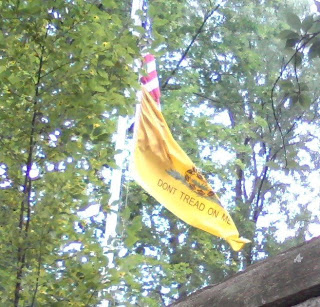 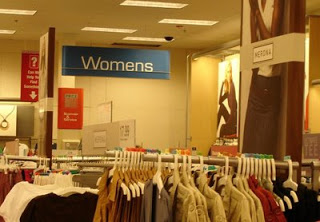 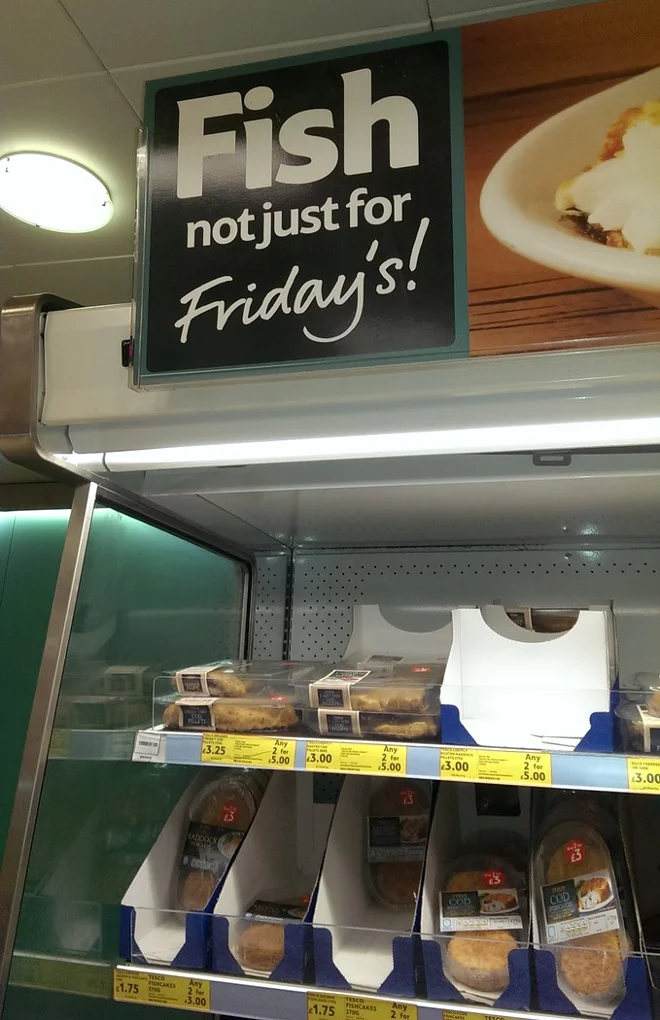 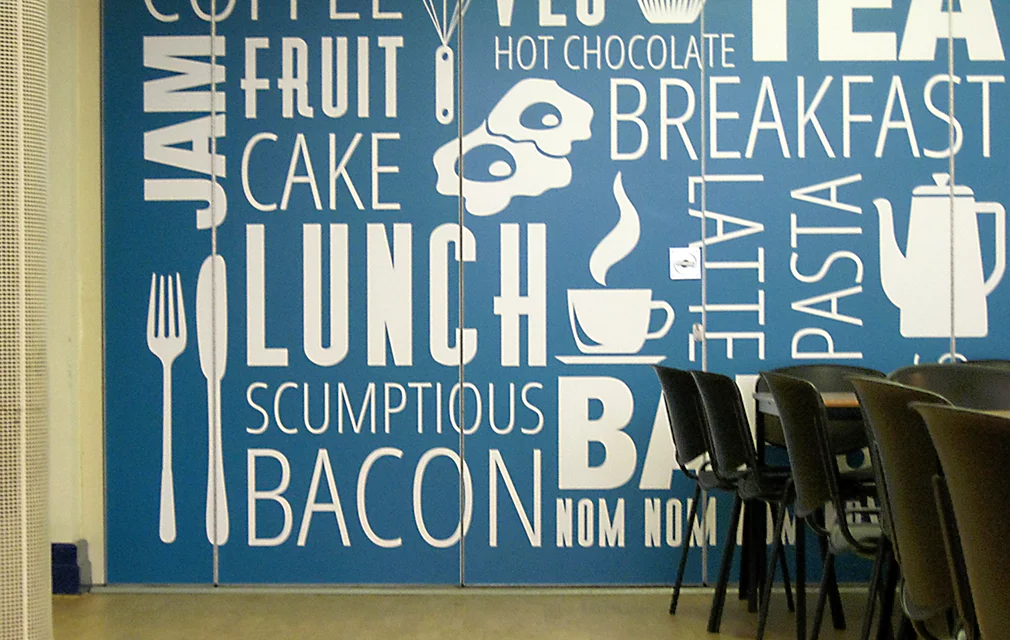 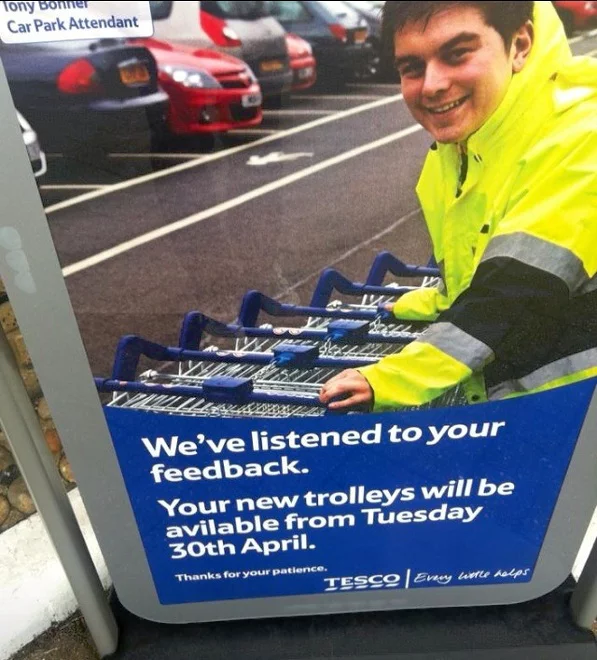 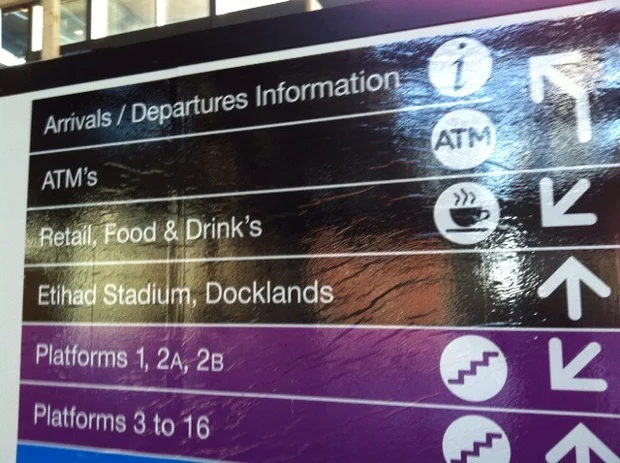 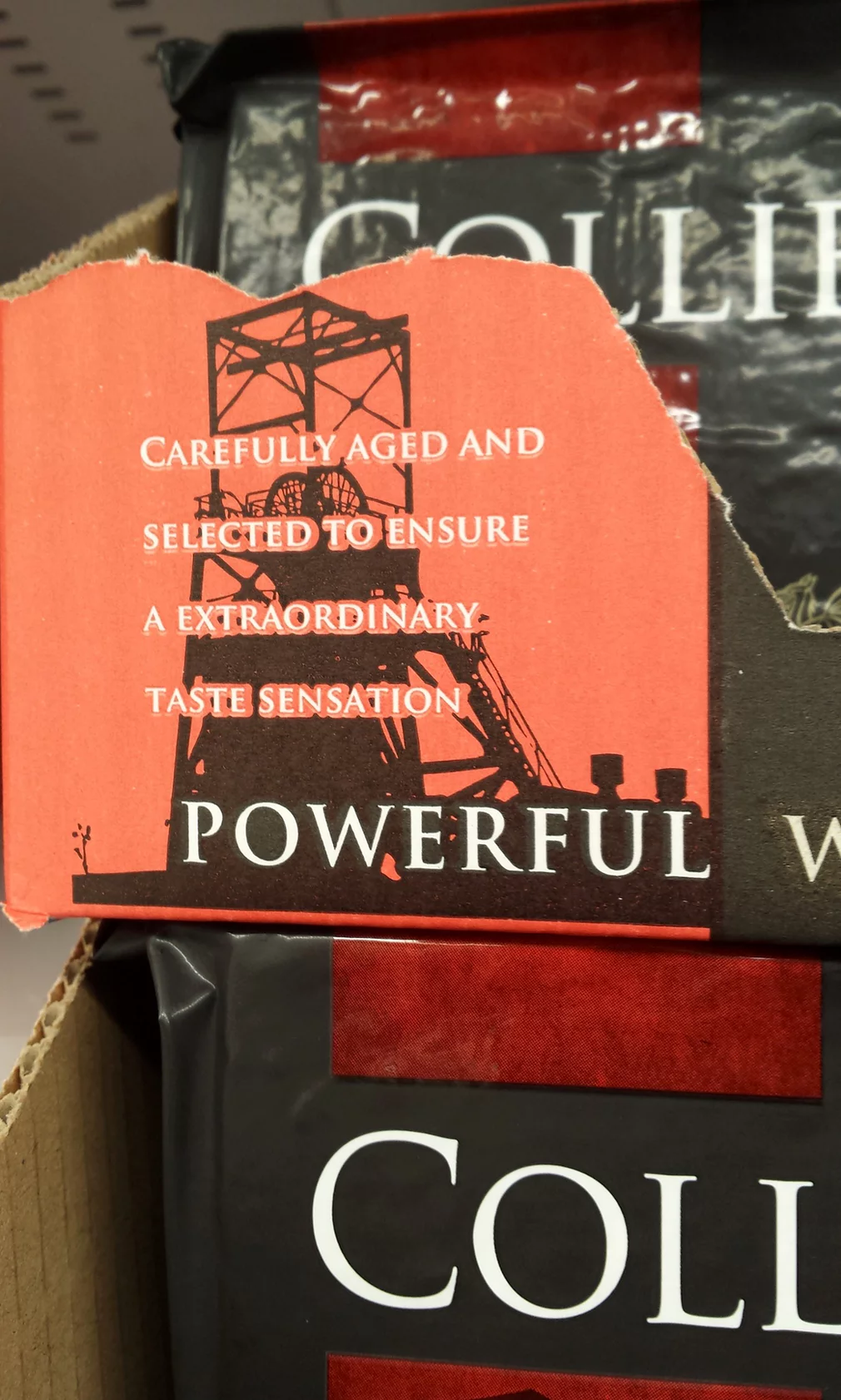 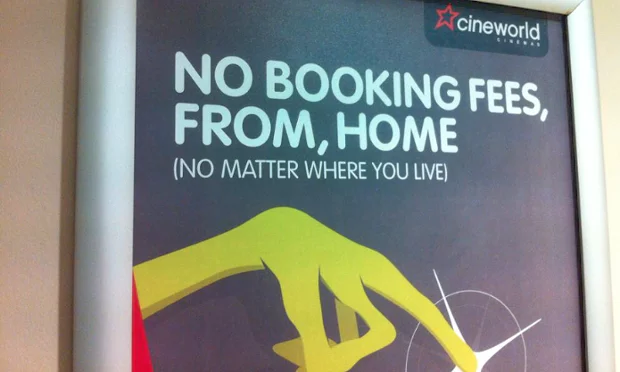 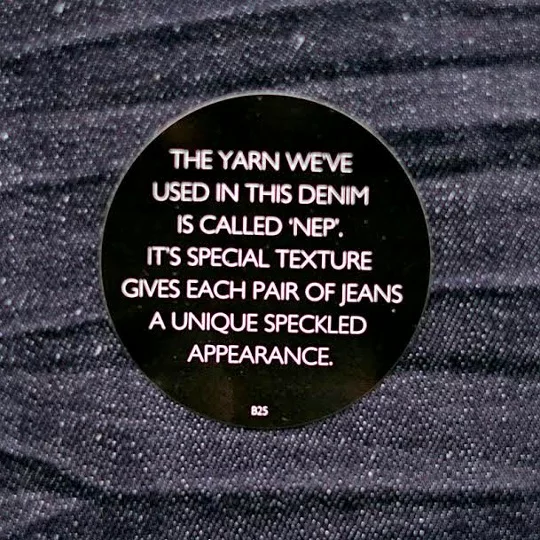 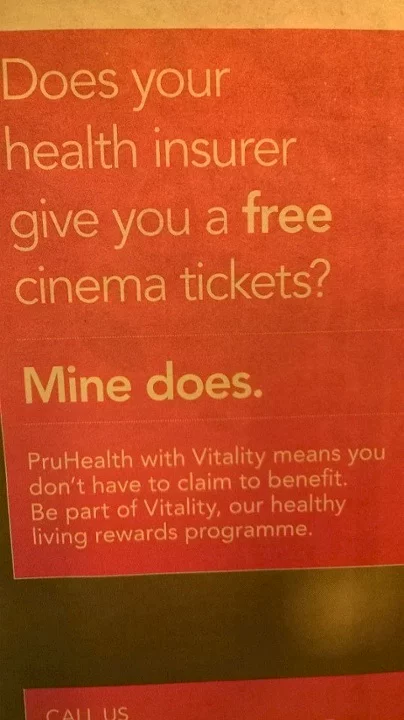 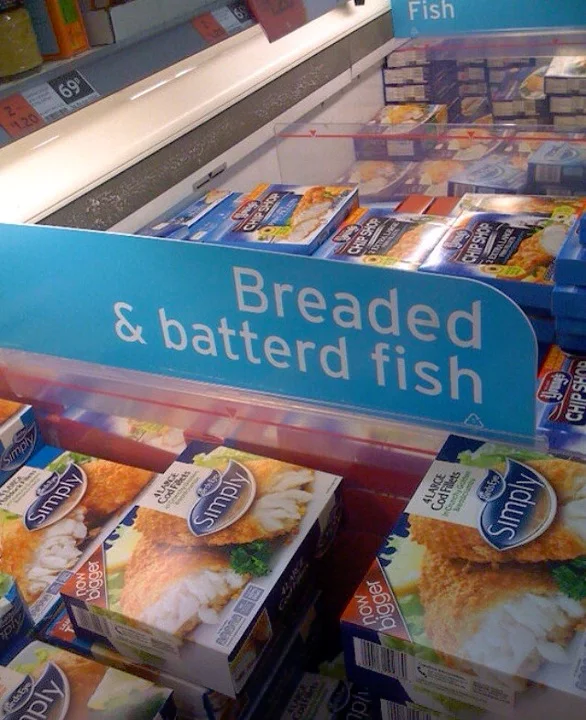